Early Literacy High-Dosage Tutoring
January 28, 2025
Early Literacy High-Dosage Tutoring
Agenda

High-Dosage Tutoring Model
DESE Program and Impact
One8 High-Dosage Tutoring Program and Evaluation
District Perspective
Early Literacy High-Dosage Tutoring
DESE's High-Dosage Tutoring Model:
Individual or small group (five students or fewer) for grades K-3
Focused on foundational skills using evidence-based approaches to instruction 
Supplemental to regular instructional time during or after school 
Delivered through a structured model with a specific duration and frequency (75-120 min/week in cycles of at least 10 weeks)
Virtual or in-person
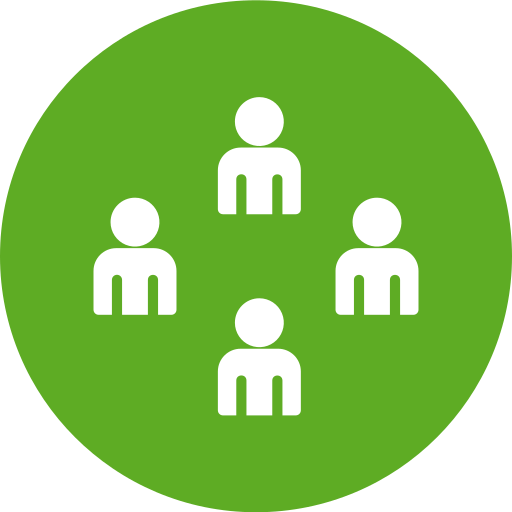 Early Literacy High-Dosage Tutoring
5 Providers
Springboard 
Literacy Lab 
Catapult 
Ignite 
On Your Mark
46 
districts and charter schools
16,958+ 
student seats
Early Literacy High-Dosage Tutoring 23-24
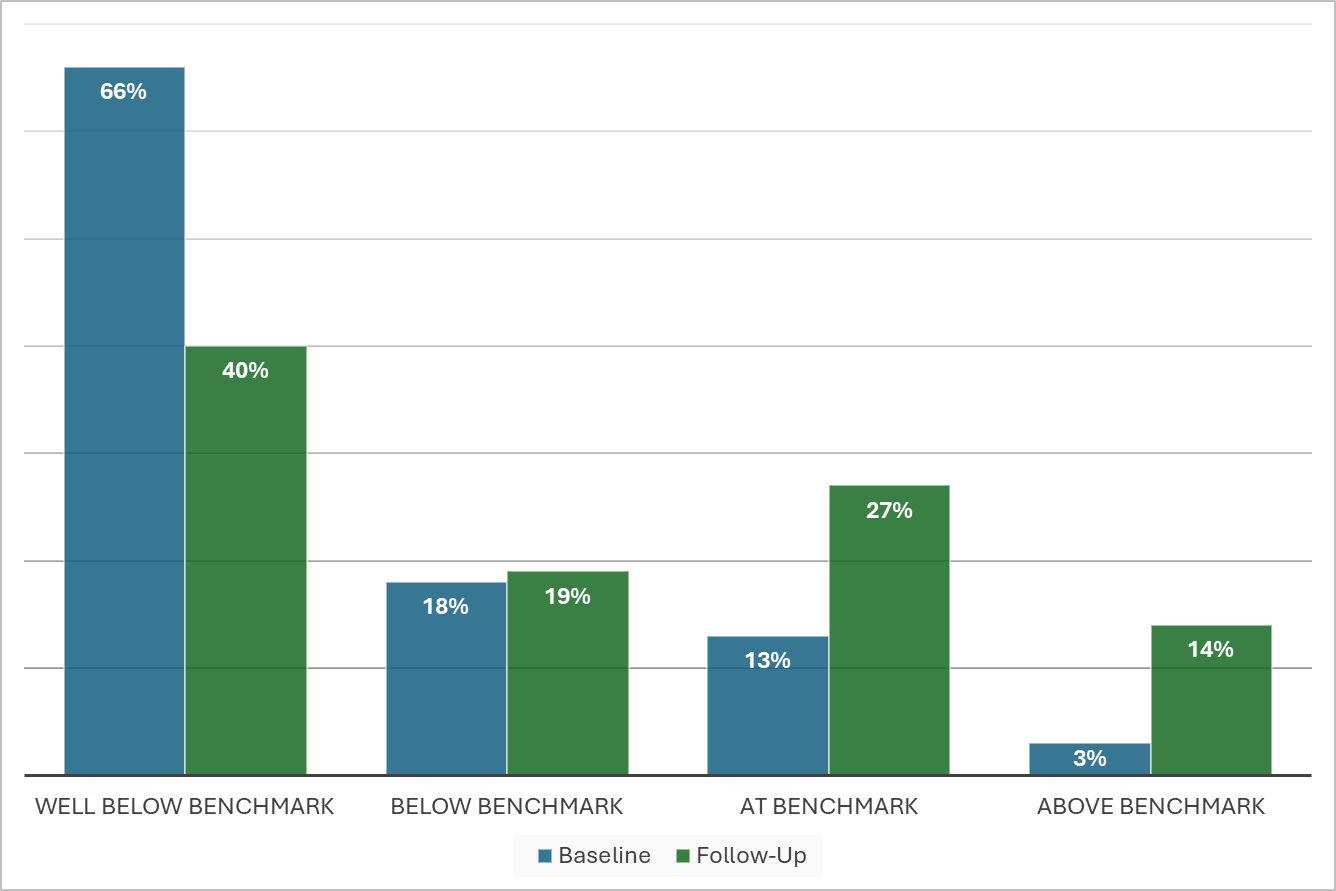 Baseline and Follow-Up DIBELS Reading Levels of Students Served Across the Five Vendors*
*5,244 students
An Evaluation of Ignite Reading in Massachusetts
Board of Elementary and Secondary Education
January 28, 2025
Amanda Neitzel, PhD
6
Study Overview
Goals:
Evaluate the impact of Ignite Reading on early literacy outcomes.
Gather stakeholder perceptions on program value and integration.
Research Design:
Mixed-methods approach
Quasi-experimental framework
7
Participants
8
High Dosage Tutoring Model Studied
Ignite Reading
Programmatic Support
Virtual “1 to 1” instruction
Daily, 15-minute tutoring sessions conducted in school
Students have the same tutor throughout the program
evidence-based literacy curriculum
Progress monitoring every 14 weeks
Monthly data meetings with school/district leaders to review progress
Program manager working closely with districts/schools and HDT provider to 
collect and monitor data, 
craft policy, 
troubleshoot implementation issues
Eligibility requirements for districts
District champions and stipended school champion roles
In-person and virtual cohort convenings – to ensure milestone alignment and share best practices
9
Key Quantitative Findings:One-Group Pre-Post Analysis
10
Key Quantitative Findings:One-Group Pre-Post Analysis
*Students Across Demographics Gained Over Five Additional Months of Learning
11
Key Quantitative Findings:One-Group Pre-Post Analysis
*Students With the Highest Attendance Gained The Most
12
Key Quantitative Findings:One-Group Pre-Post Analysis
29% of students
moved from Intensive to Benchmark:
*Overall Attendance Rate: 89%
13
Key Quantitative Findings:Two-Group Comparison Analysis
14
Key Quantitative Findings:Two-Group Comparison Analysis
*Students Across Demographics Closed Skills Gaps At Meaningful Rates
15
Key Qualitative Findings
Overall Impressions from Participants
Supporting Conditions to Enhance Success
The Substantial Instructional Value of One-to-One Tutoring
Perceived Impacts on Early Literacy Skills 
Integration with Multi-Tiered Systems of Support
Navigating Teacher Buy-in, Communication, Logistics, and Other Conditions to Support Success
Building teacher and school buy-in early 
“School Champions” and planning
Leveraging school and teacher expertise in… 
Integrating tutoring as part of existing MTSS/RTI frameworks 
Strategizing tutoring delivery and implementation 
Navigating technology use with young students
Leveraging Ignite Reading resources and support
16
Key Quantitative Findings:Two-Group Comparison Analysis
*Results Compare Favorably to Other Interventions
17
Questions?
Amanda Neitzel, aneitzel@jhu.edu
18